LUK, VLASAC I BOSILJAK
Akvareli i flomasteri
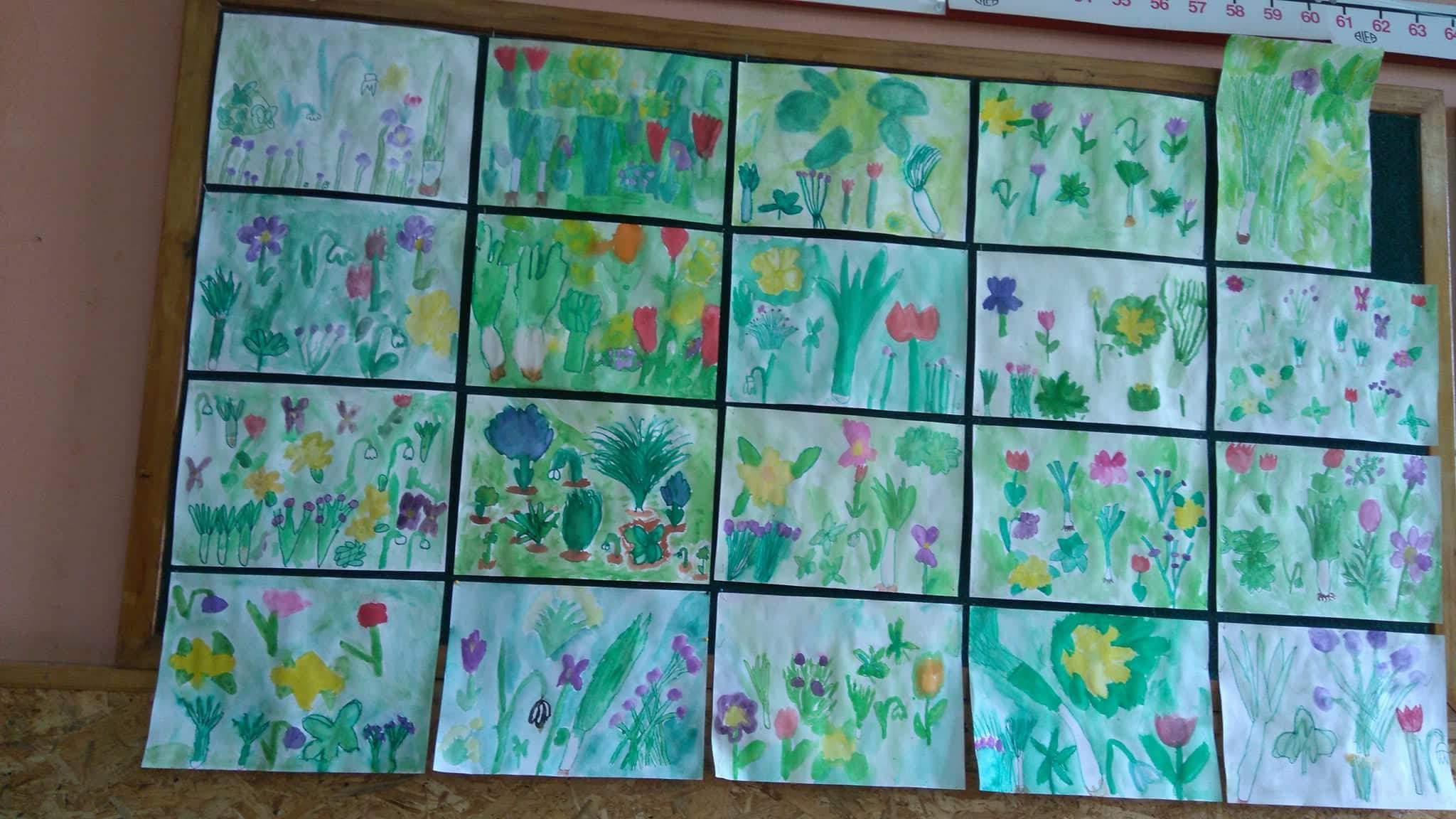 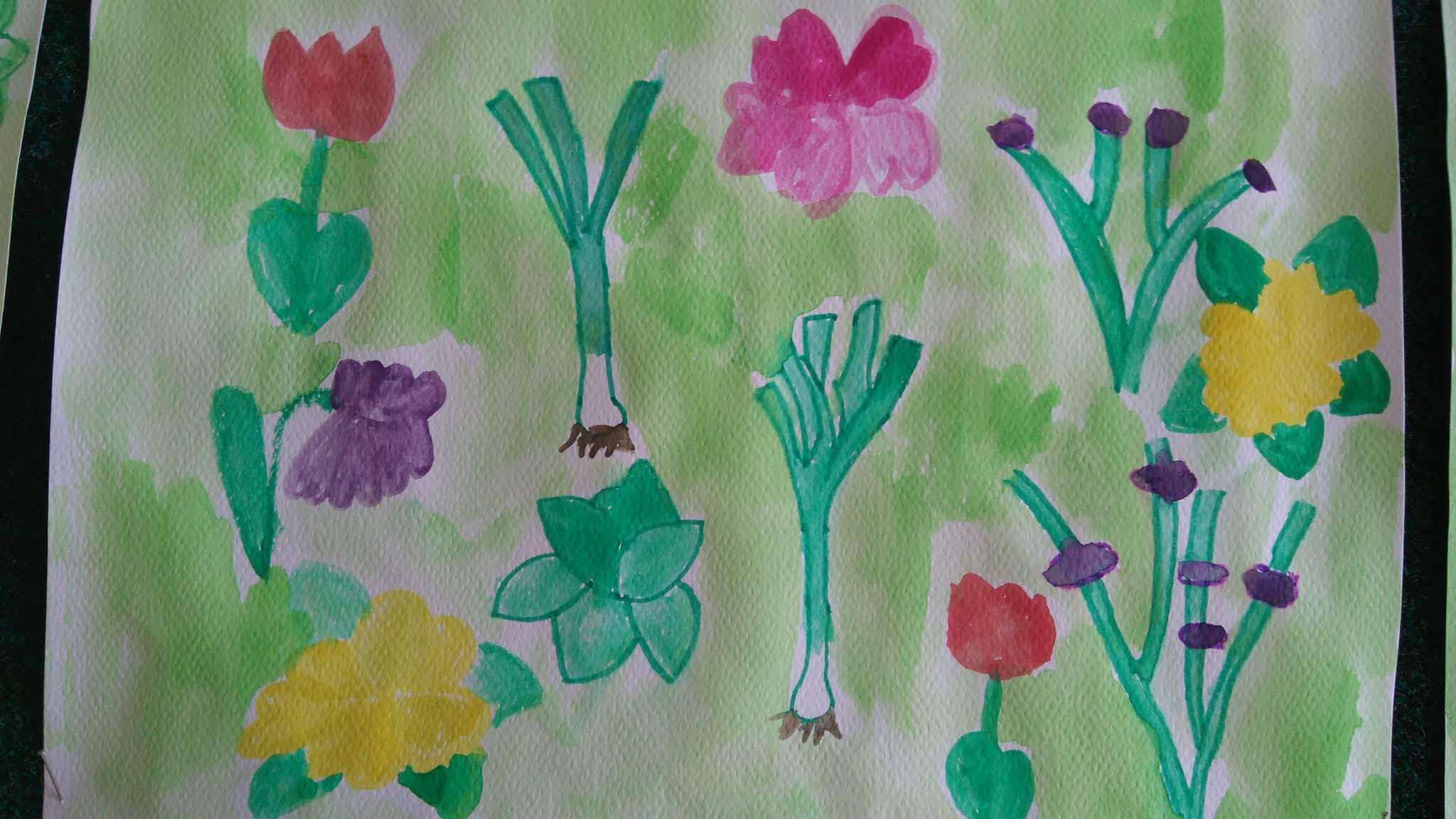 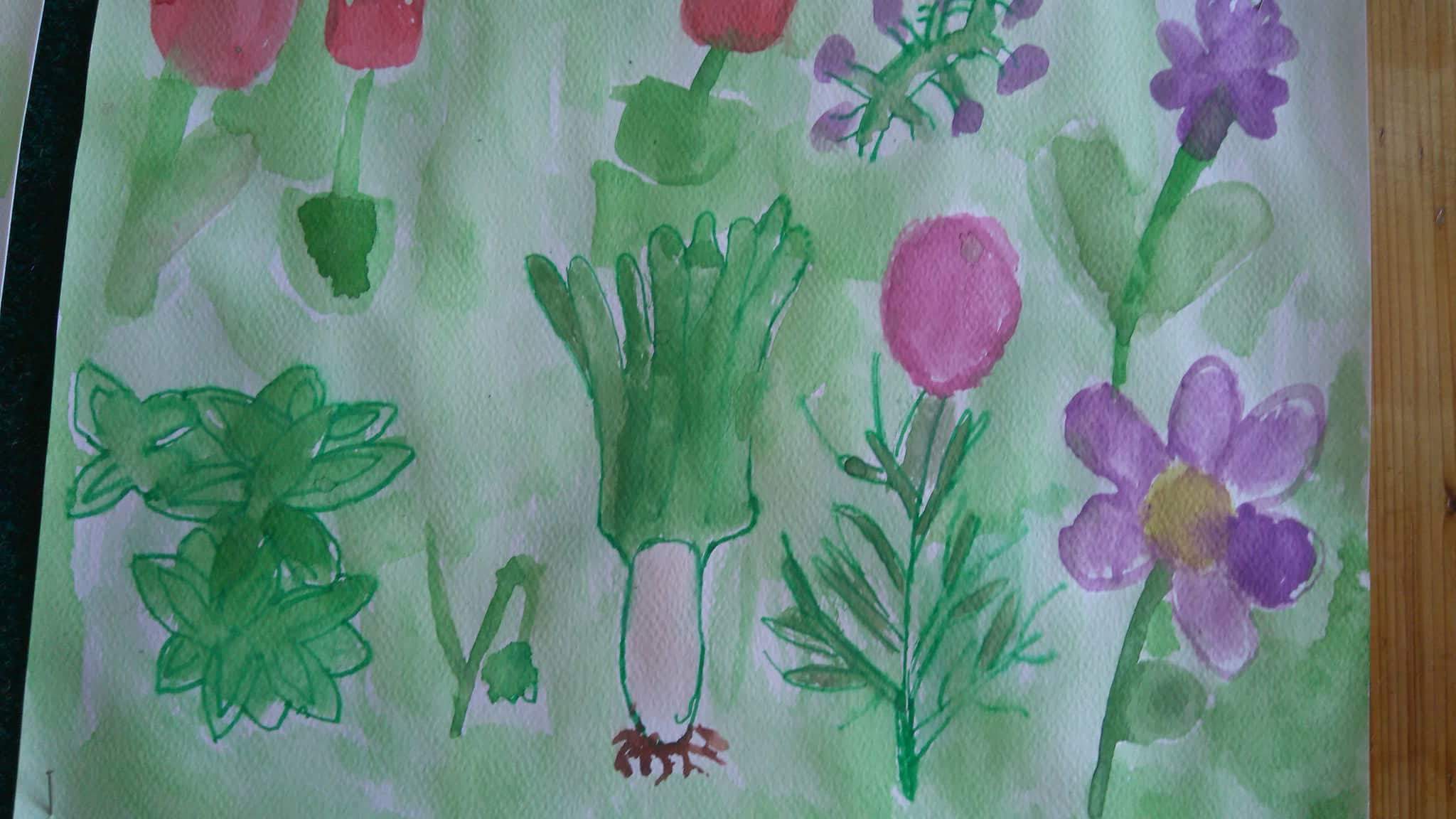 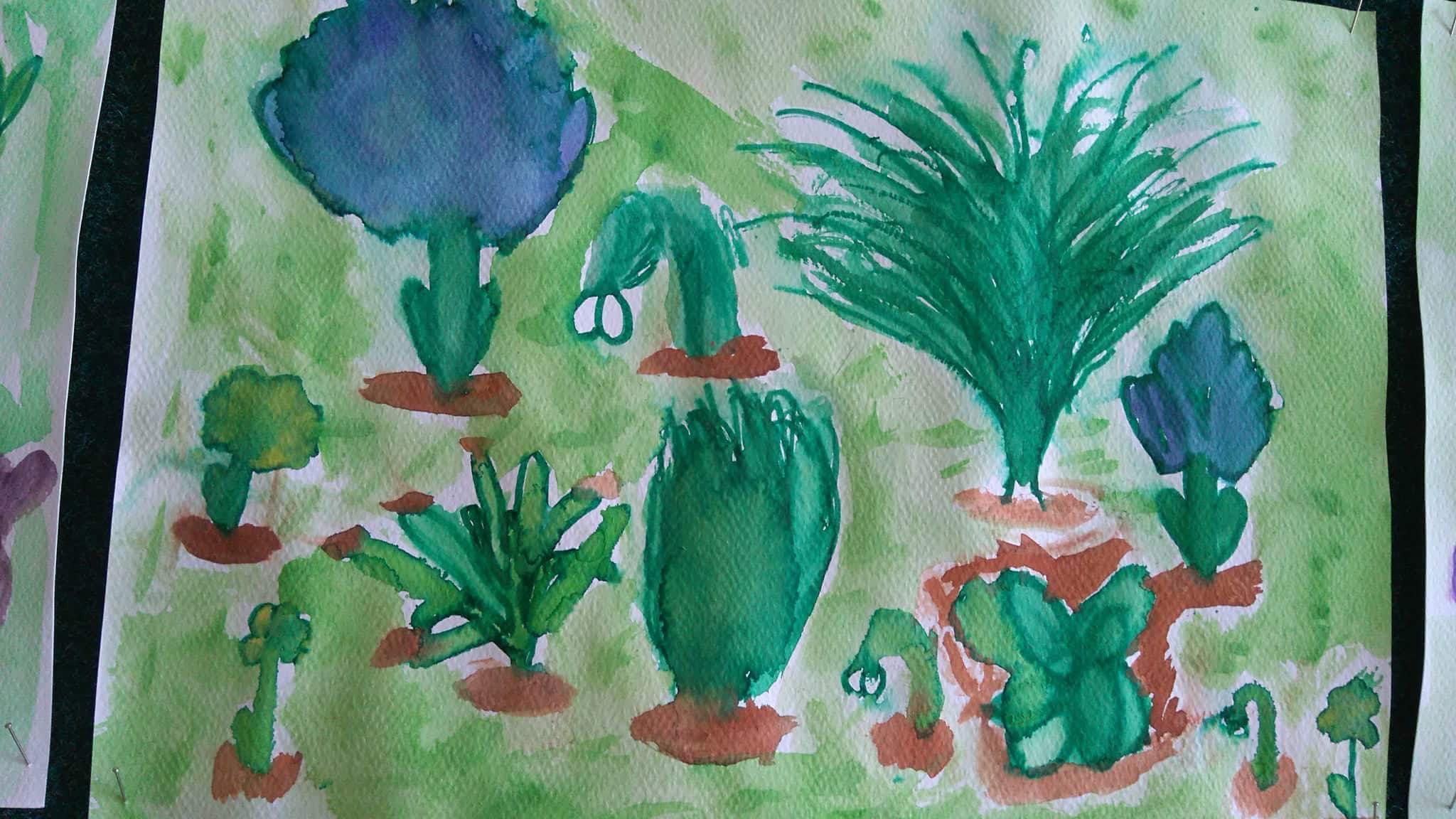 Izradili učenici 3. razreda